Name                                   Adnan khan
ID                                                                   14837
Subject                                                   Design and analysis of algorithm      
Department                                                 BScs 
Semester                                                       BScs 4thAssignment no                                             2
Submitted to                                           SIR Muhammad Adil
Q1:
Push and pop an elements in a queue
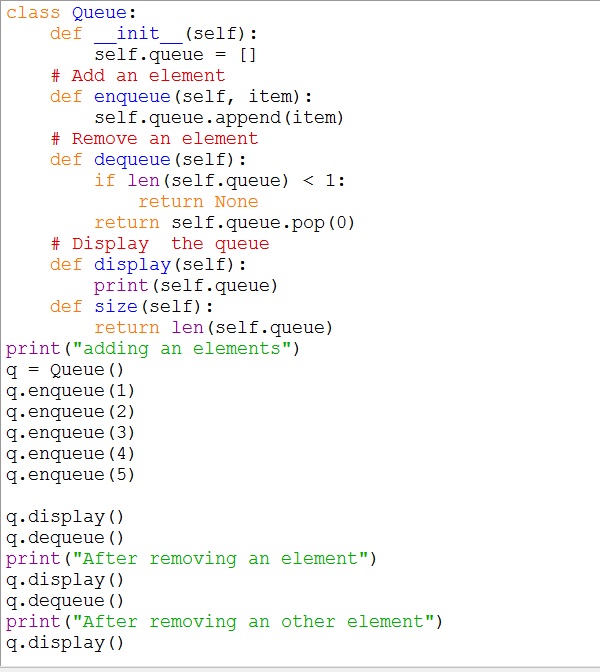 Result:
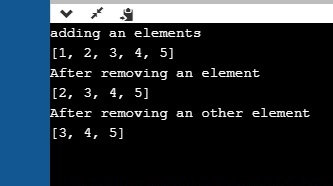 Q 2:
Linked list and One way linked list:
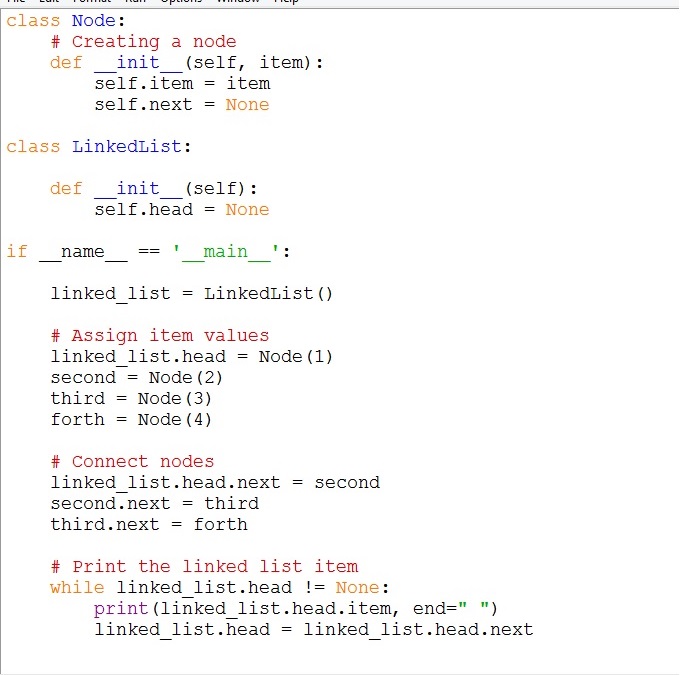 Result:
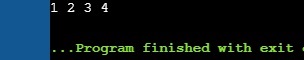